Бабочиева Светлана Солтановна
Выпускница школы, учитель истории и обществознания квалификационной категории, образование высшее, педагогический стаж 15 лет. Окончила школу , поступила в СОГУ  им. К.Л. Хетагурова г. Владикавказа по специальности учитель истории и общестовзнния
Мое педагогическое кредо:
Самой важной и самой значимой деятельностью учителя я считаю воспитание человека, которому предстоит жить в 21 веке. 
	
	Моя педагогическая философия очень проста – каждый день ребенок уходит с победой. 
	
	Я  учу их не только  читать, писать, считать и думать, мечтать и радоваться, а постепенно  и терпеливо прививаю им потребность трудиться, учу любить природу и все живое.
Цели моей  учебной работы на уроках:
создать условия для:
- развития мышления
- развития элементов творческой деятельности
- развития навыков устной и письменной речи
- развития памяти
- воспитания уважения к своей Родине
Методы, по которым я дифференцирую учебную деятельность учащихся на уроке:
   -по уровню творчества
   -по уровню трудности
   -по объему
   -по степени самостоятельности учащихся
Формы работы на уроках:
Урок – игра                                    Урок - праздник                    
 Урок – сказка                                 Урок - викторина         
 Урок – конкурс                              Урок – исследование                
 Урок – путешествие                      Урок - творчество
 Интегрированный урок               Урок – КВН
Использование современных образовательных технологий
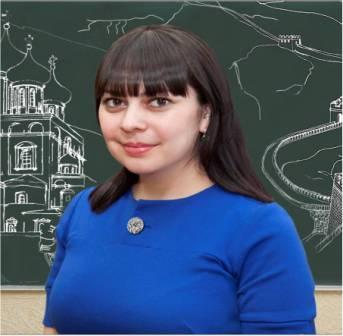 Уроки с использованием ИКТ; 

 Проведение открытых уроков;
Ожидаемый результат моей педагогической работы:


Формирование  у учащихся умения общаться со сверстниками;
Умение последовательно и обоснованно излагать свои мысли;
Самостоятельное ориентирование в решении нестандартных задач;
Развитие логического мышления, активное участие в обсуждении;
Прививание интереса к предмету.
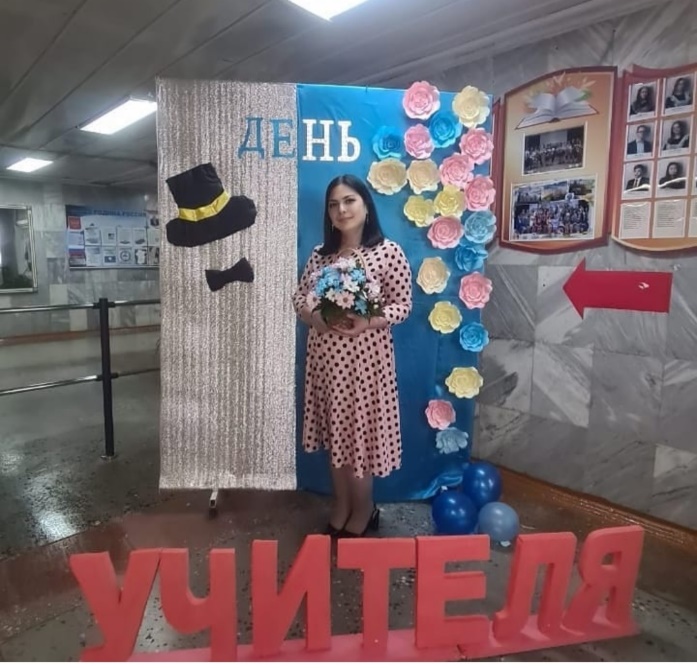 МОИ ДОСТИЖЕНИЯ и УСПЕХИ
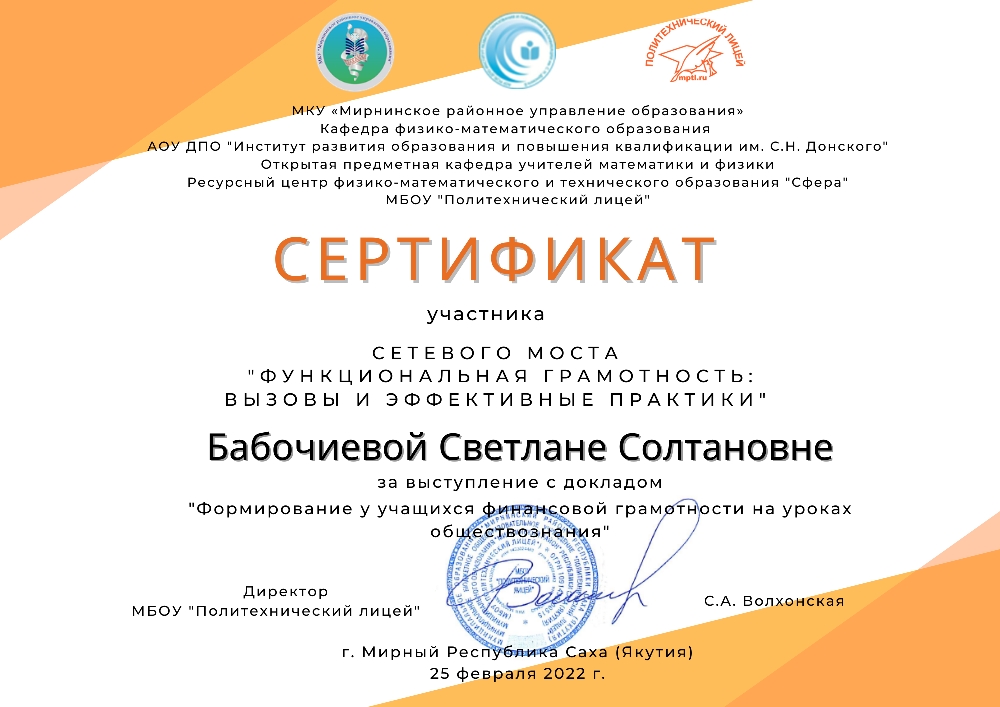 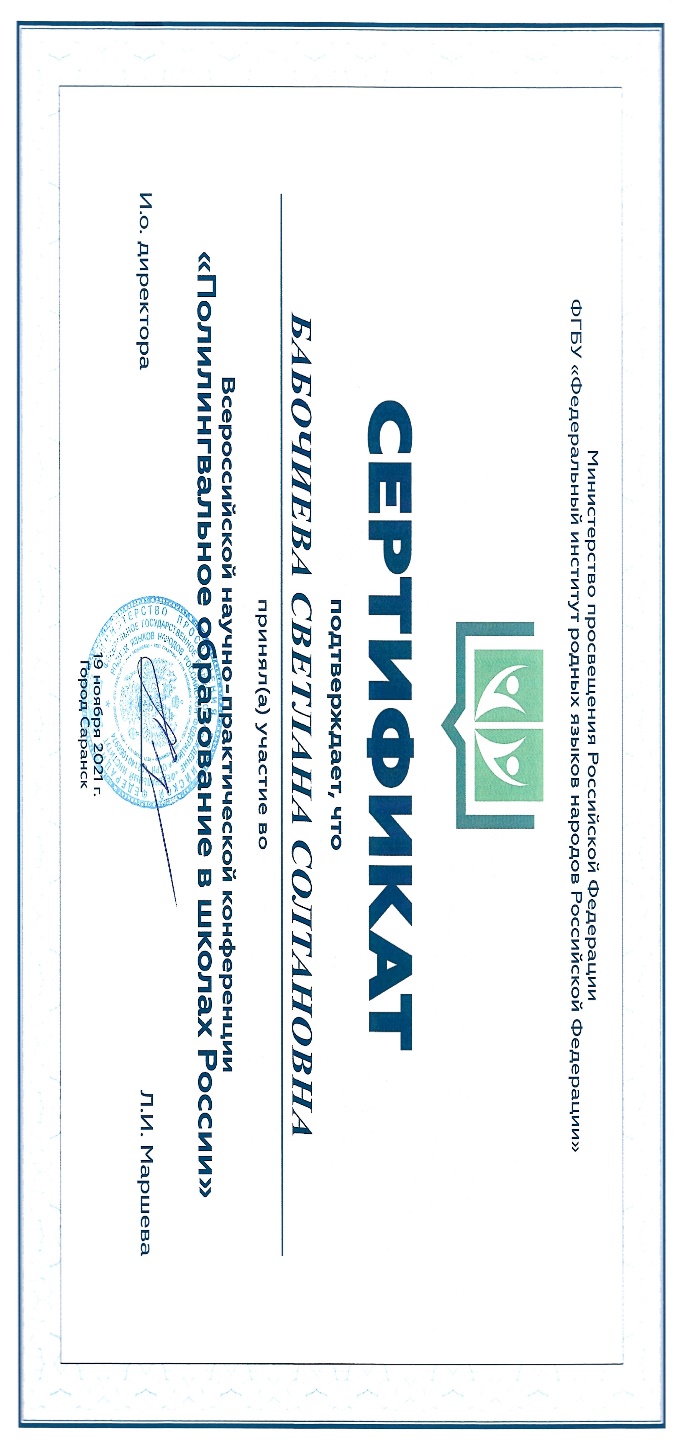 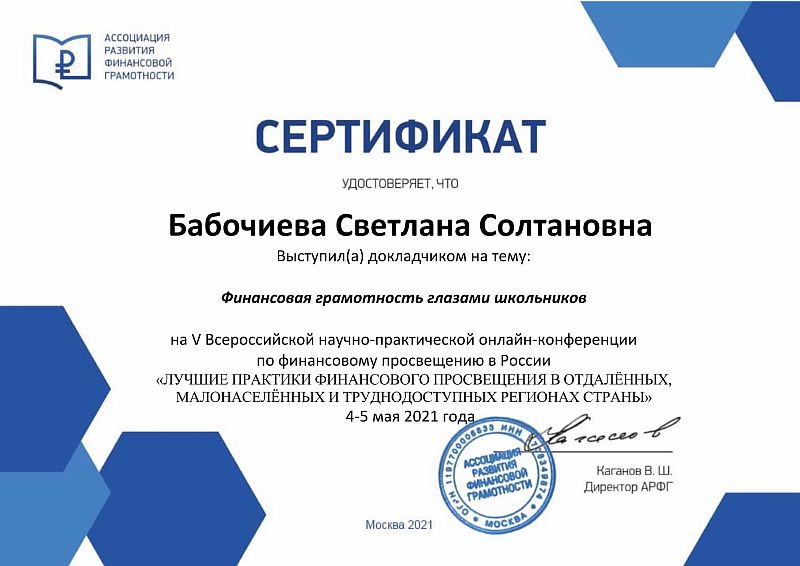 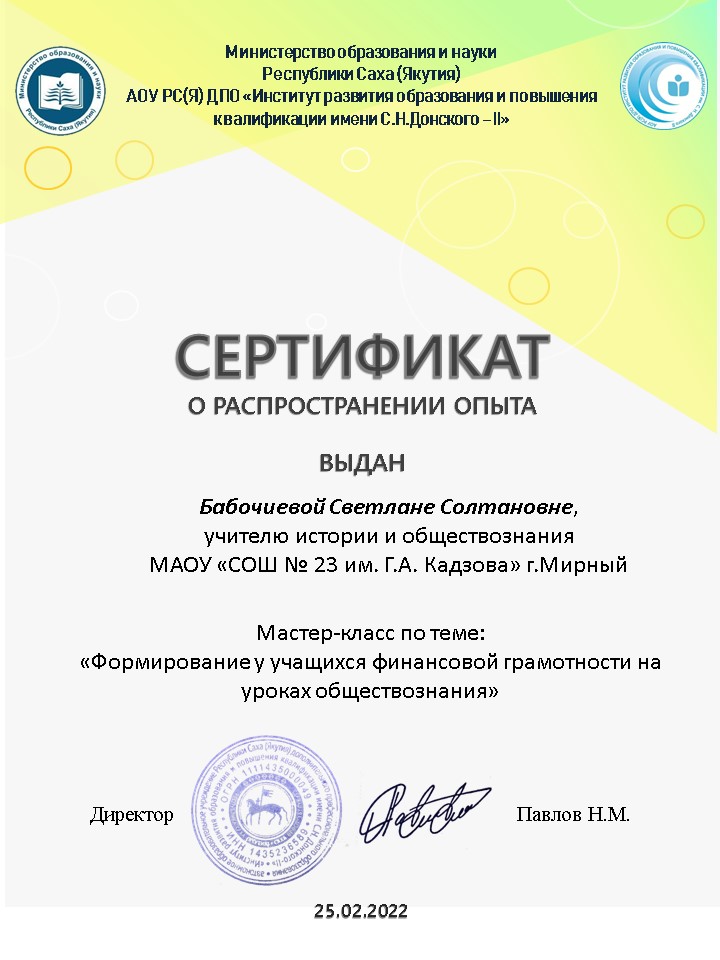 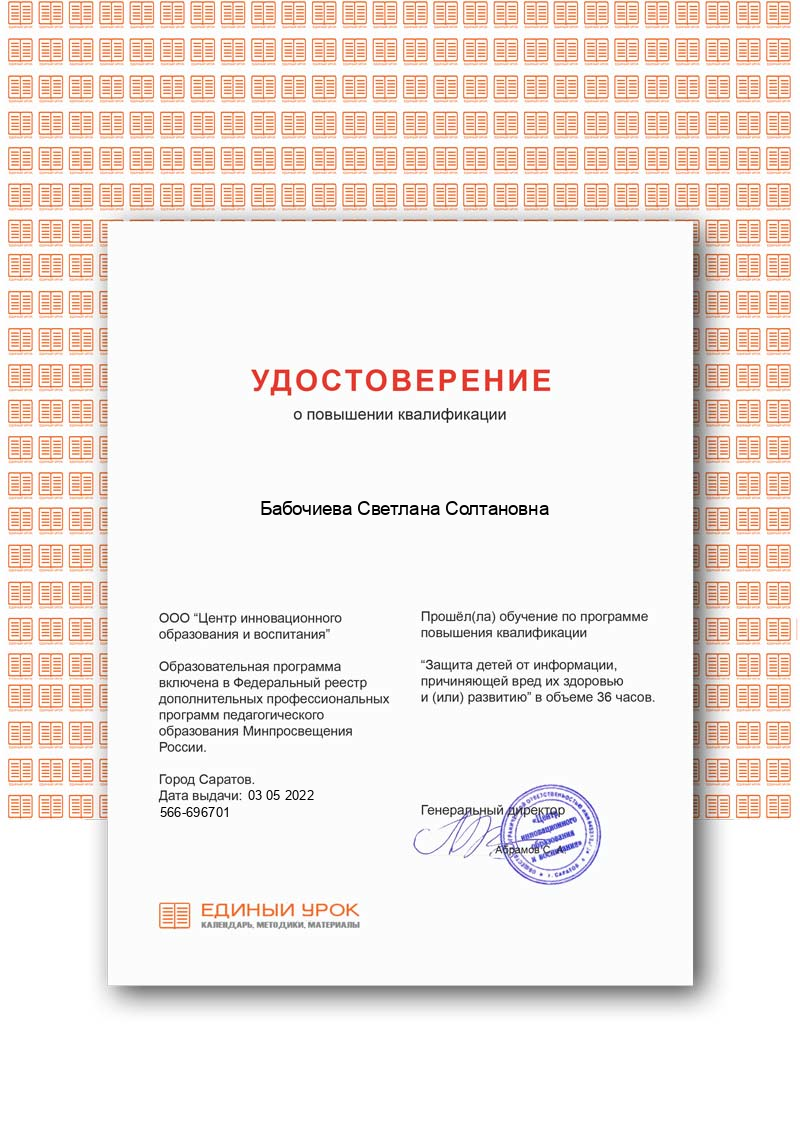 ВОСПИТАТЕЛЬНАЯ РАБОТА
В школе огромную роль играет воспитательная работа с учащимися, направленная на: 
- патриотическое воспитание;
 - нравственное воспитание; 
- эстетическое воспитание;
 - трудовое воспитание;
 - физическое воспитание; 
- экологическое воспитание.
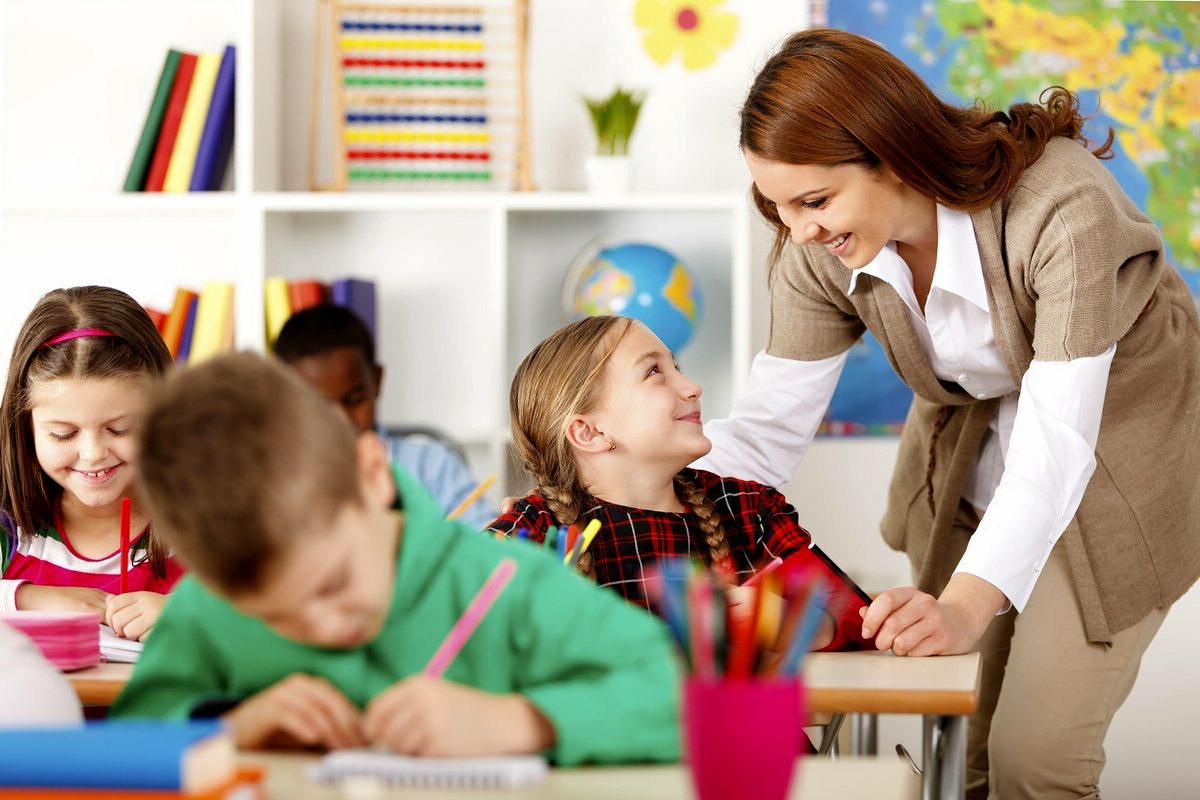 Классный руководитель 7 « А» класса
Мой любимый класс
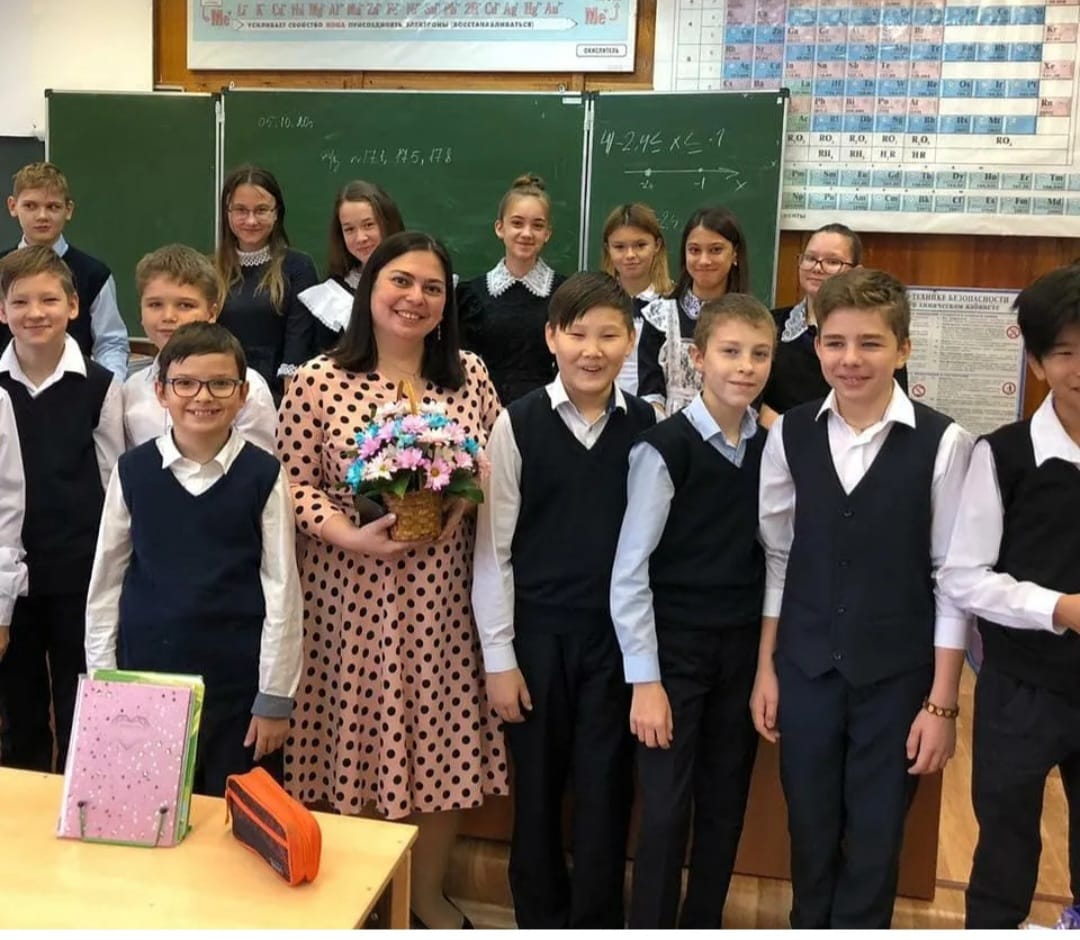 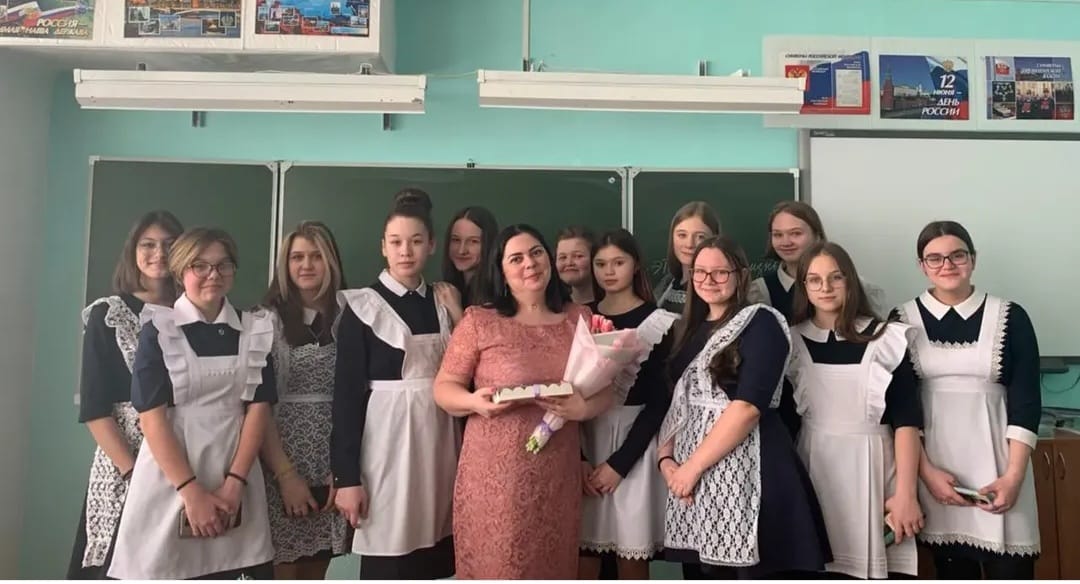 .
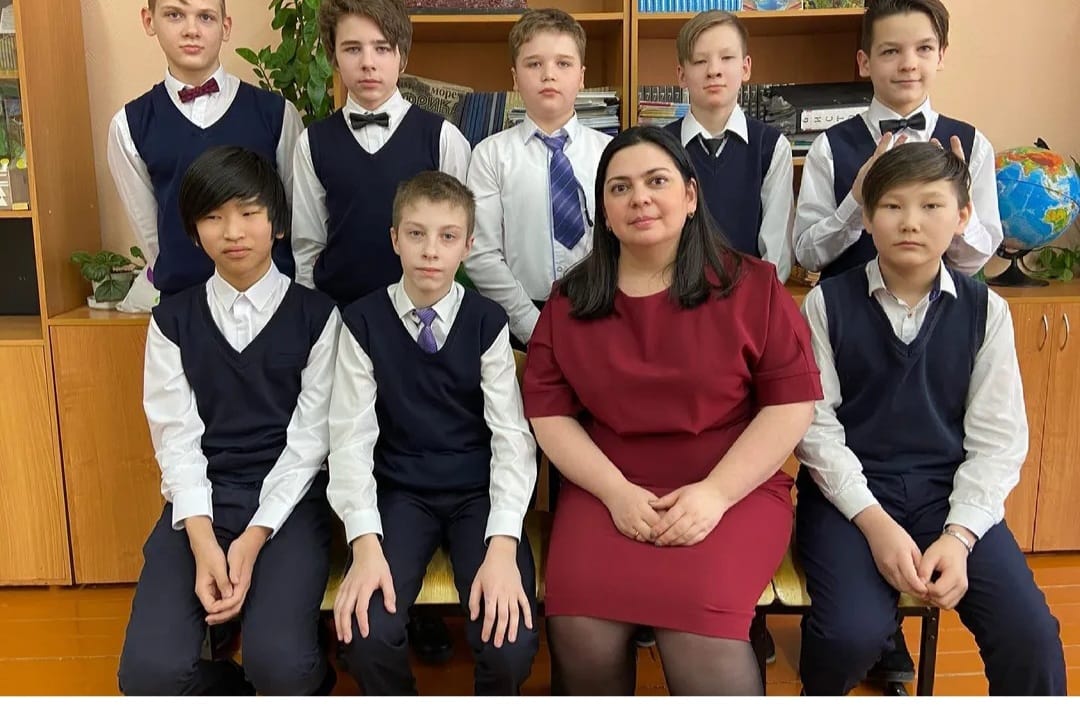 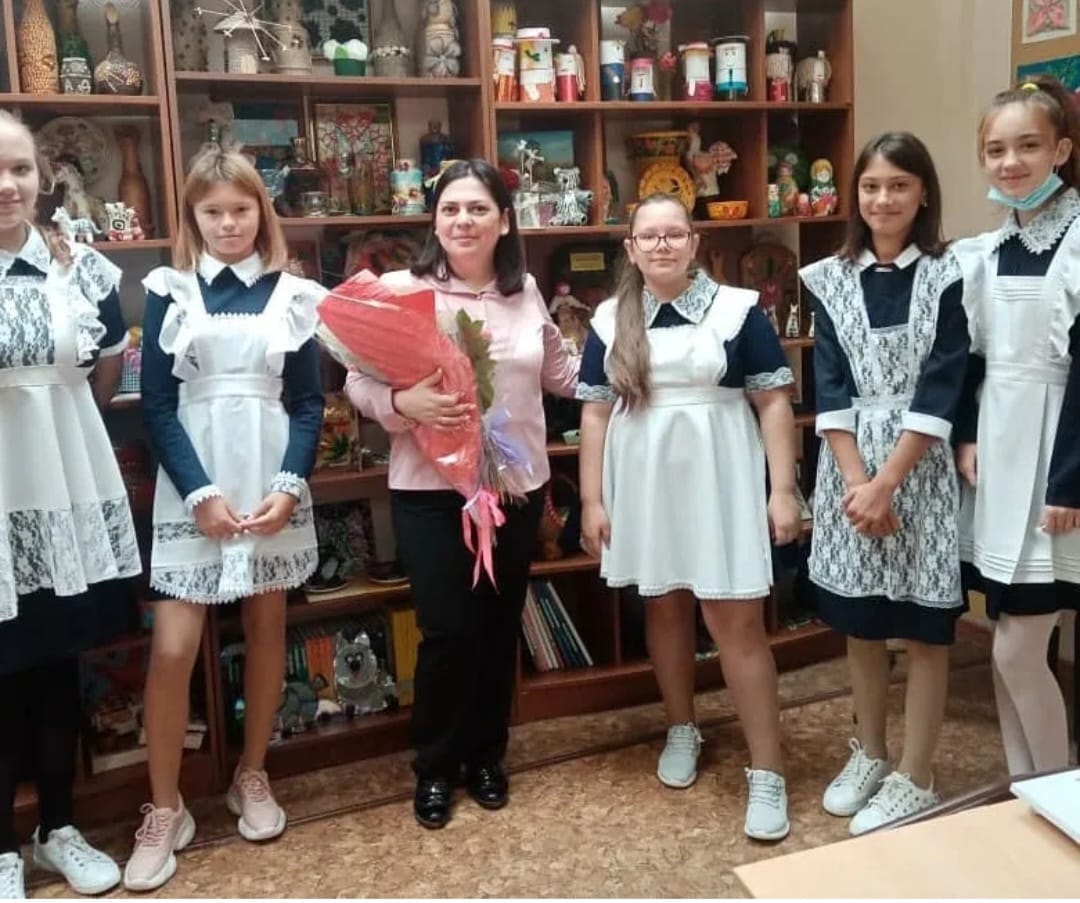 Наши достижения
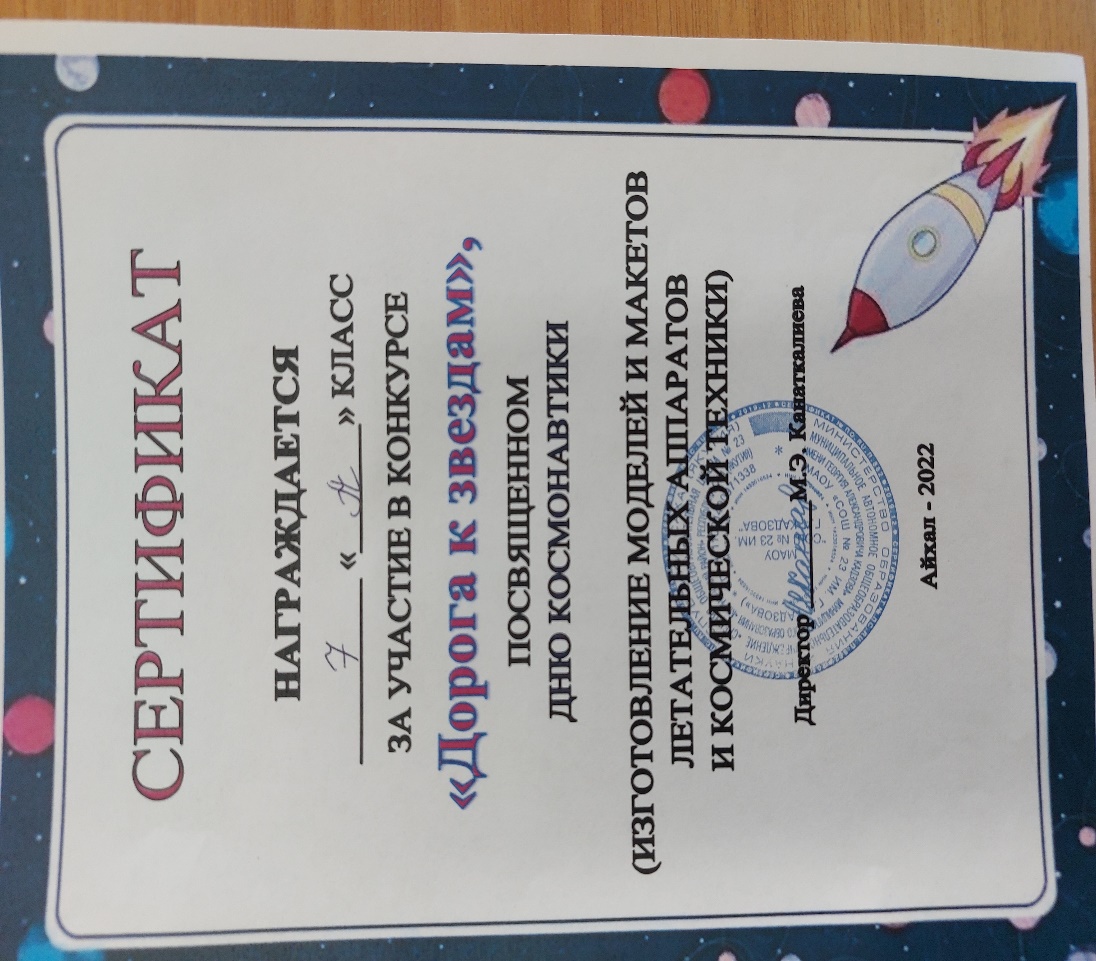 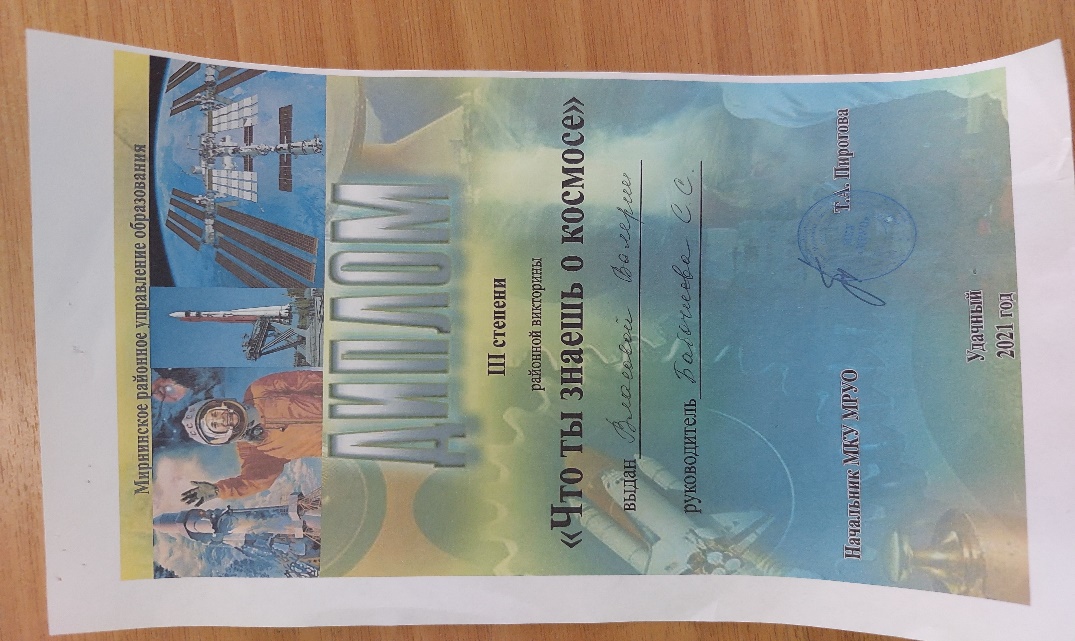 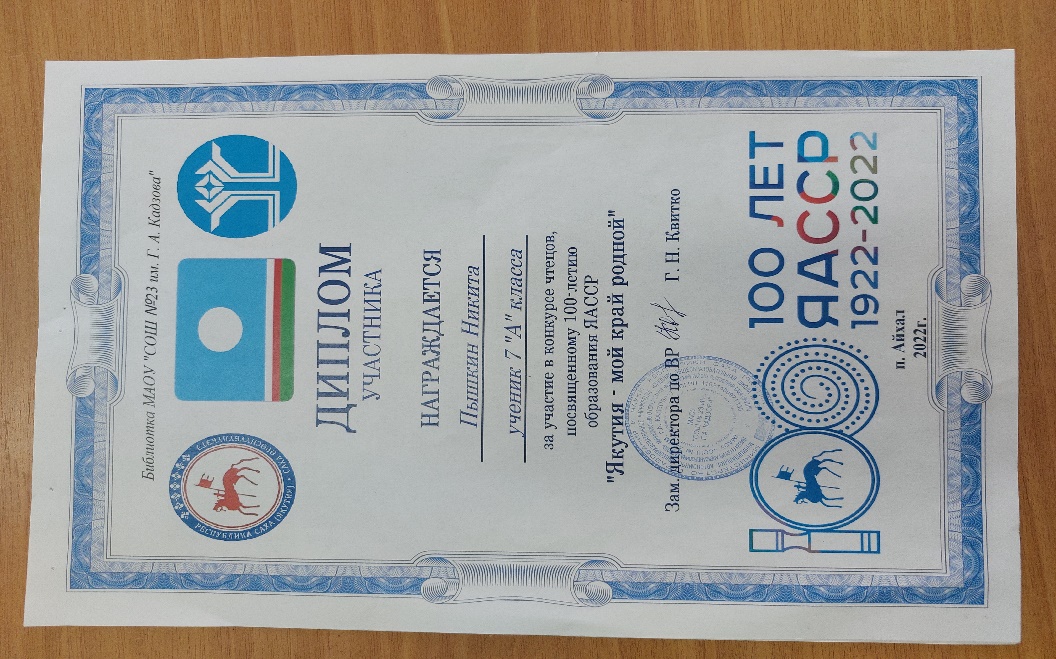 НАШИ УСПЕХИ!!!
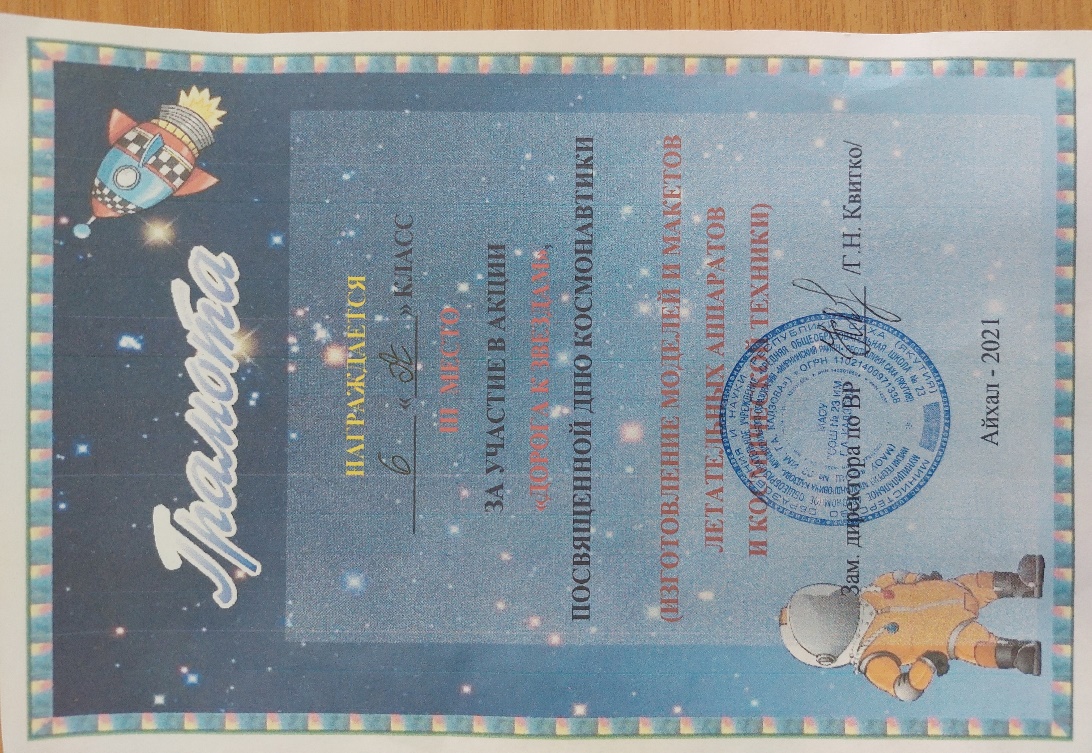 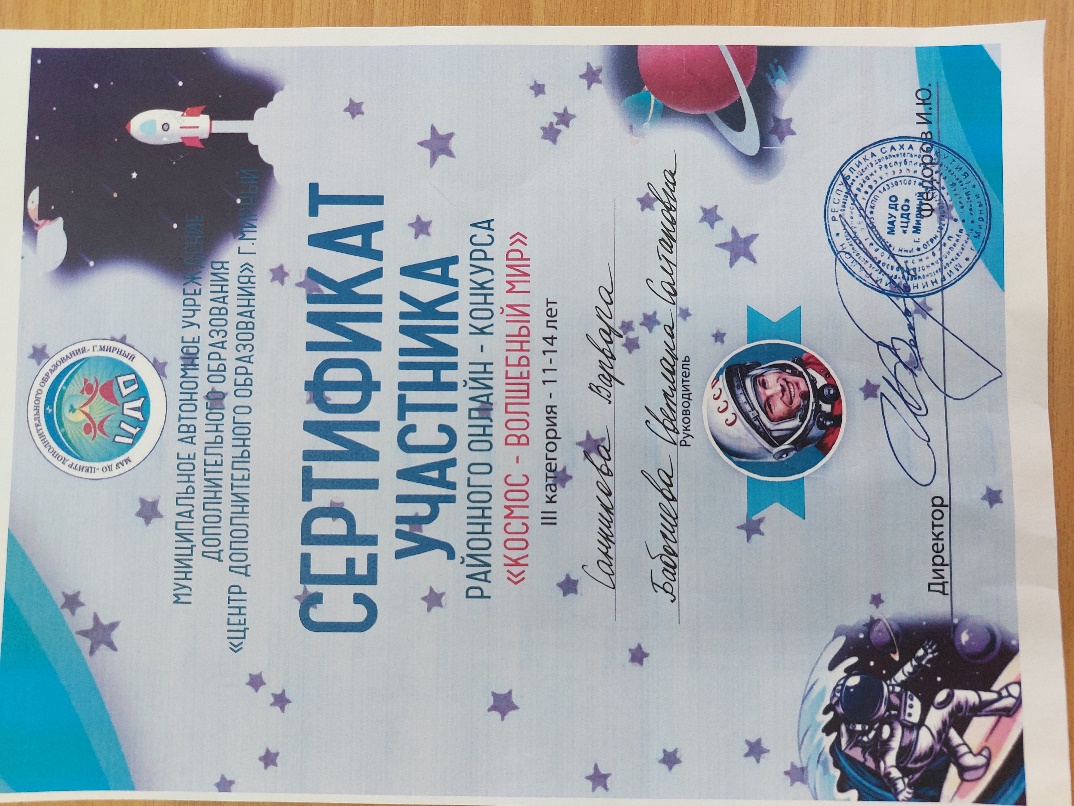 НАШИ ДОСТИЖЕНИЯ В УЧЕБЕ
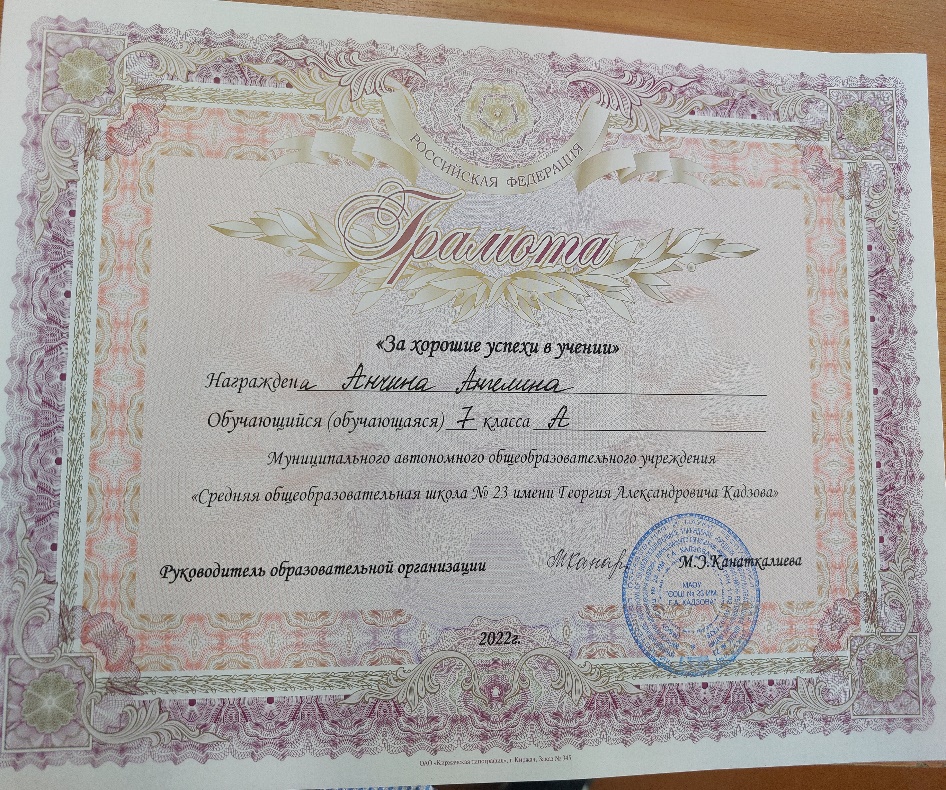 НАШИ МОЛОДЦЫ!!!
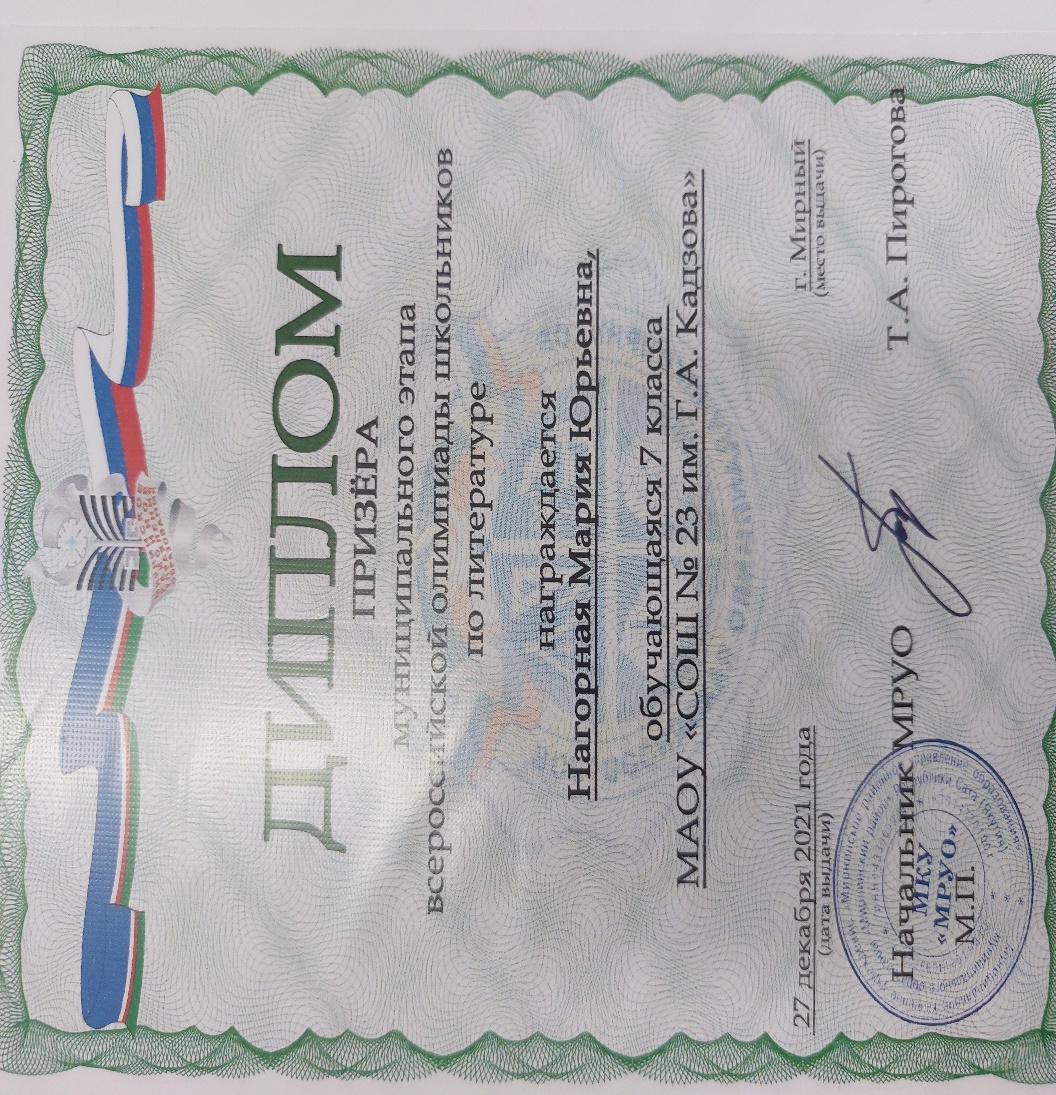 САМЫЕ ТАЛАНТЛИВЫЕ
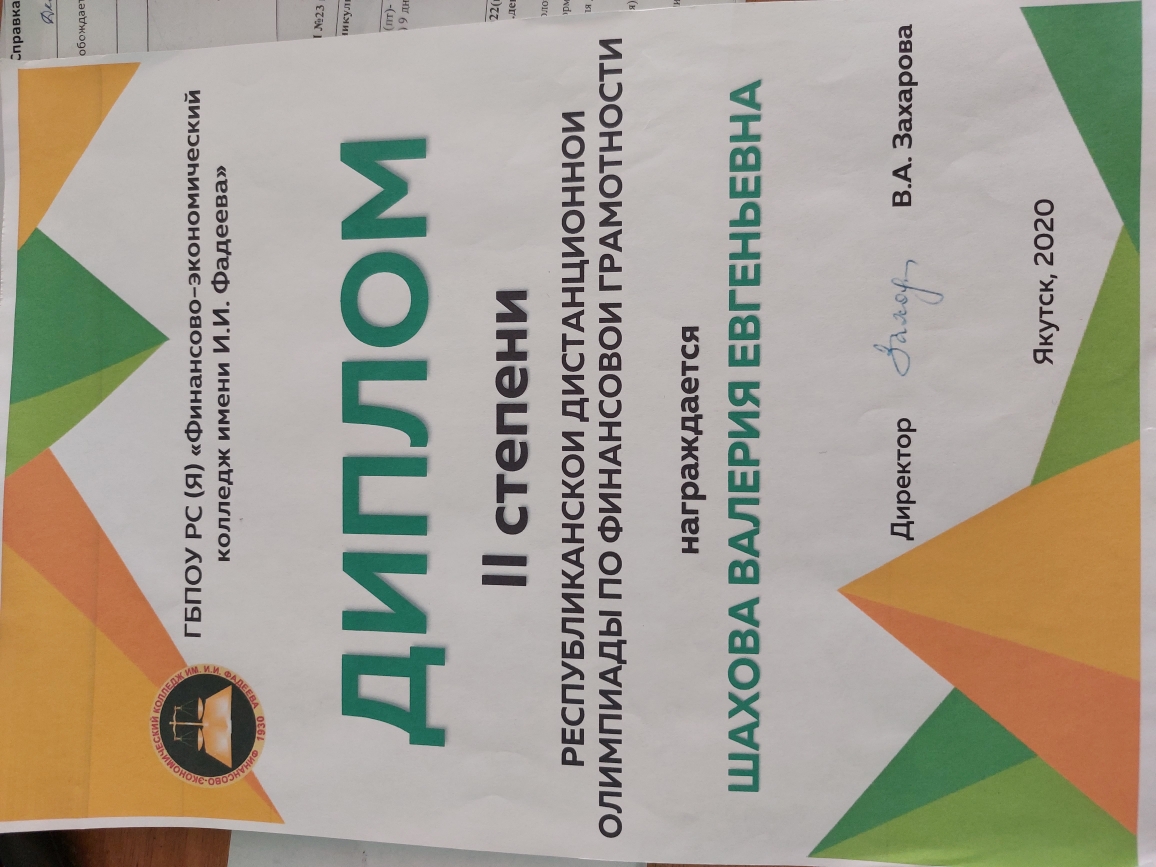 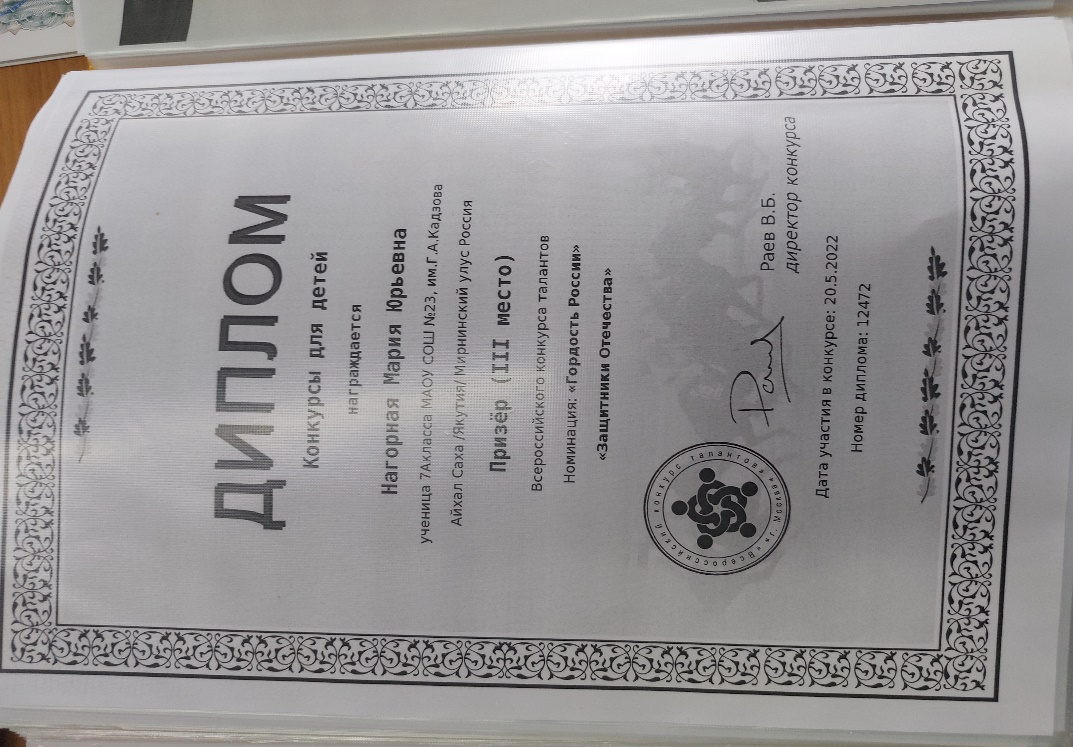 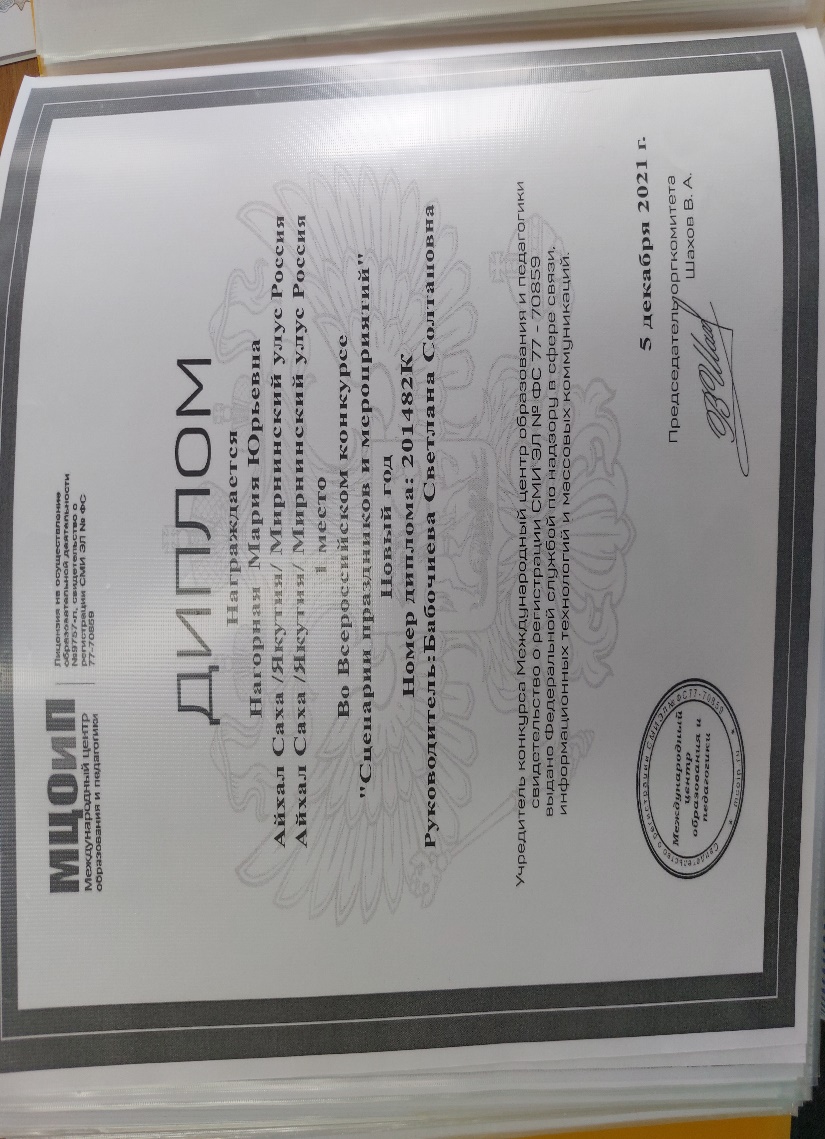 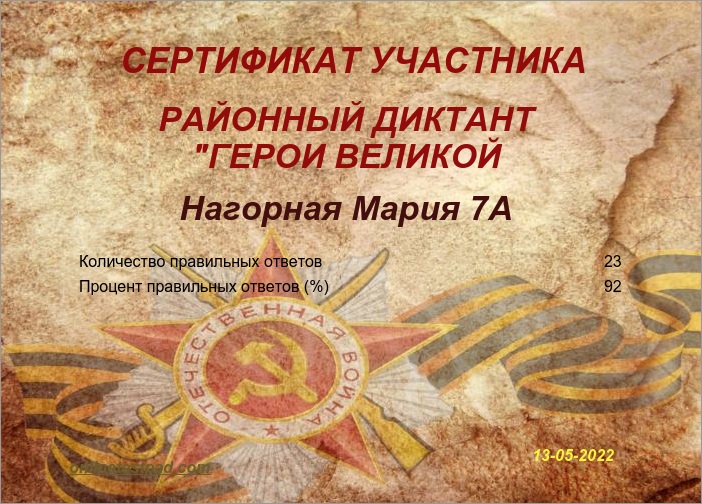 Сегодня мы обсуждаем Федеральный государственный образовательный стандарт второго поколения. Приоритетным направлением основного  общего образования определено формирование обще-учебных умений и навыков, уровень освоения которых в значительной мере предопределяет успешность дальнейшего обучения. В стандарте особое место отведено деятельному, практическому содержанию образования, конкретным способам деятельности, применению приобретенных знаний и умений в реальных жизненных условиях.